Урок межнационального единства в 10 классе
Мы разные, но мы вместе…
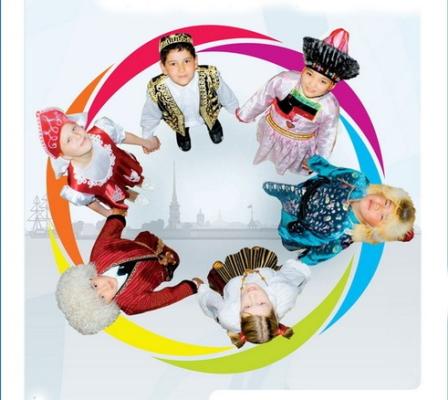 Учитель: Голодова И.П.
Поволжье – дом для многих народностей.
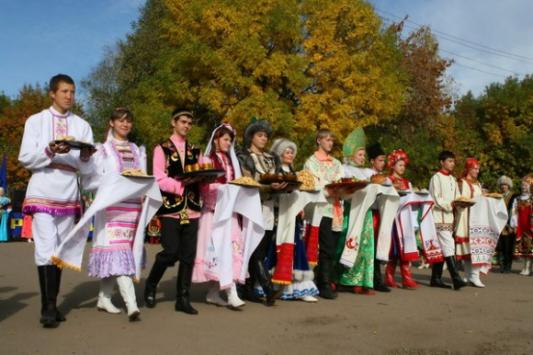 Мы такие разные – можем ли мы жить в мире и согласии?
Национальный состав Поволжья
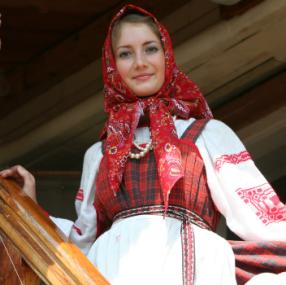 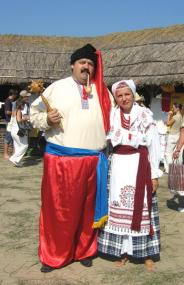 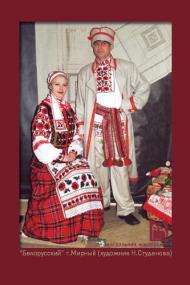 украинцы
русские
белорусы
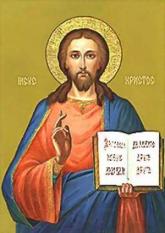 Православие
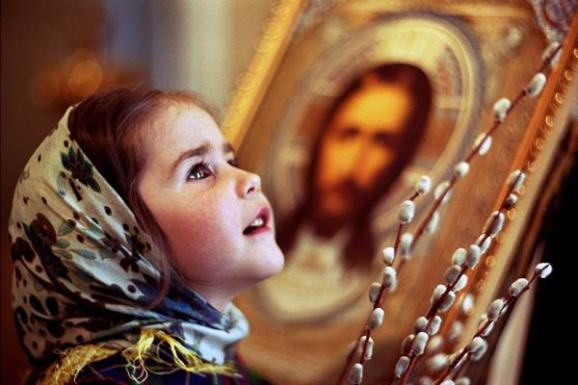 Правосла́вие (греч. буквально «правильное суждение», «правильное учение»— в современном широком смысле означает направление в христианстве, оформившееся на востоке Римской империи в течение первого тысячелетия н. э. под предводительством Константинополя
Храмы
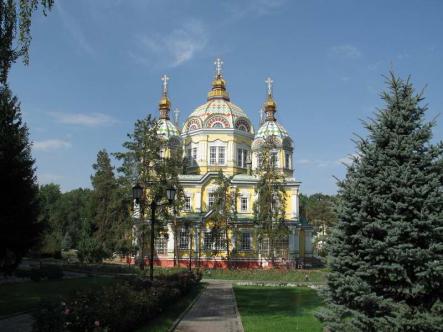 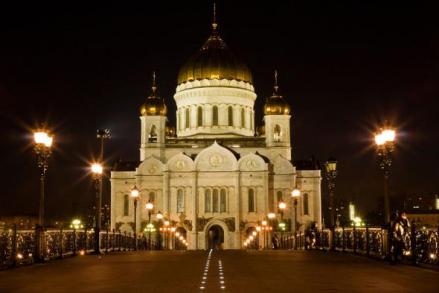 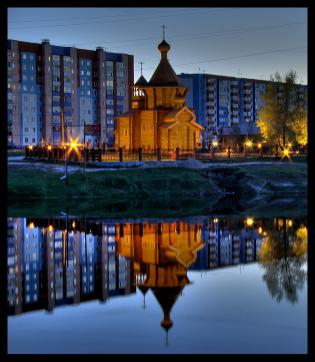 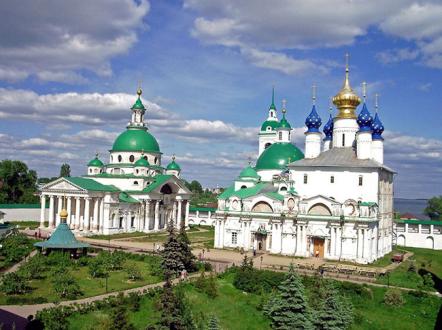 Символы православия
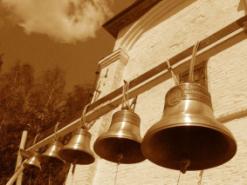 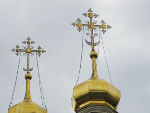 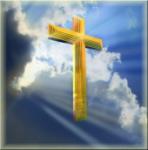 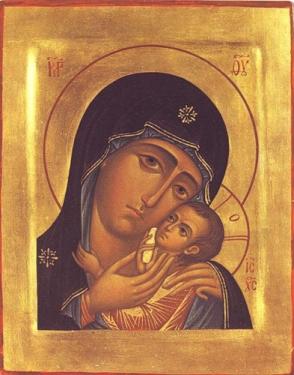 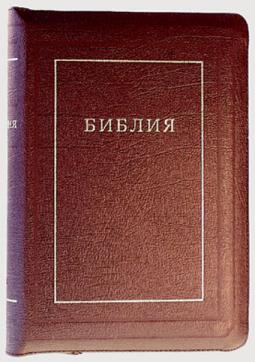 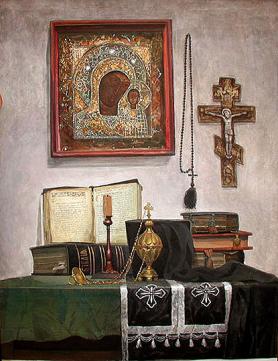 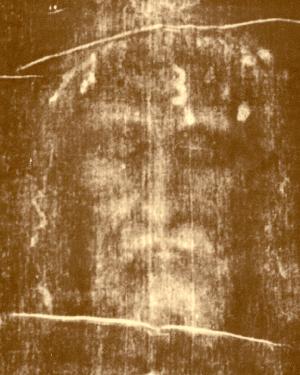 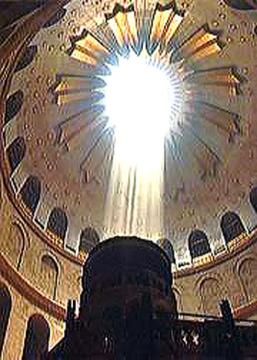 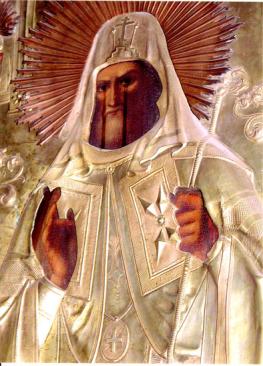 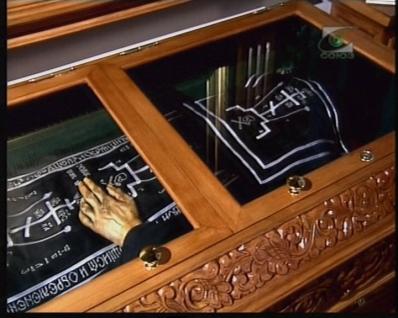 «Верь и воздастся тебе по вере твоей…»
Православные обряды
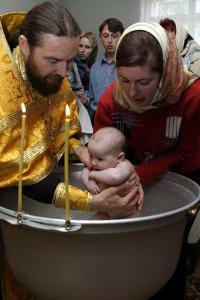 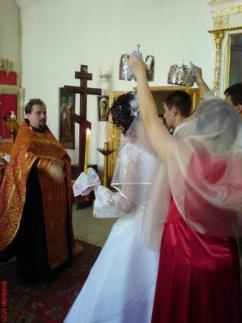 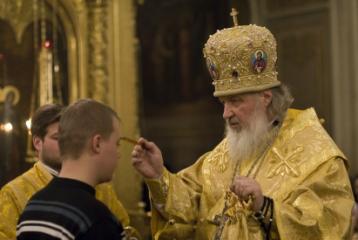 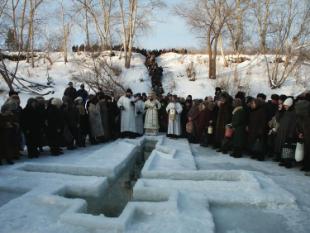 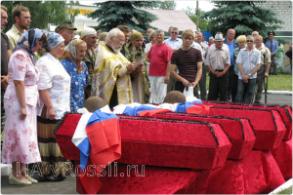 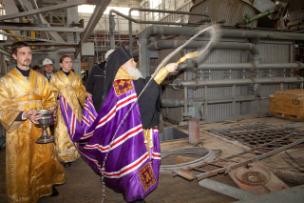 Православие и иные конфессии
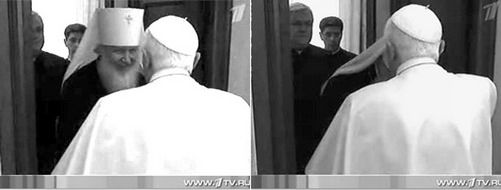 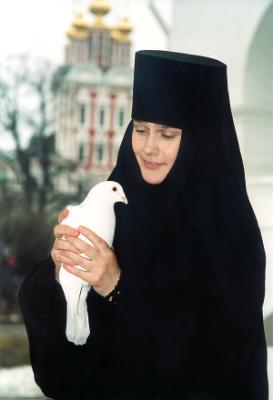 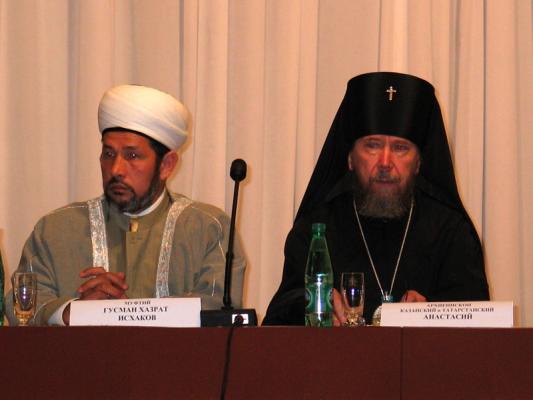 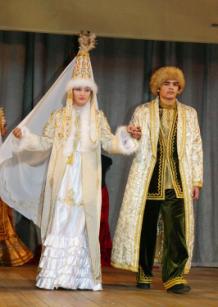 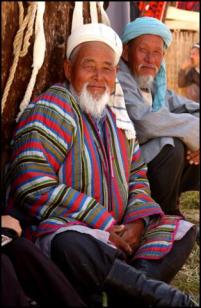 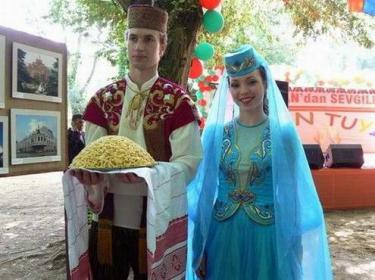 узбеки
татары
казахи
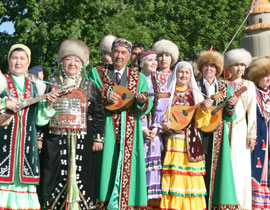 мусульмане
башкиры
Кто такой мусульманин?
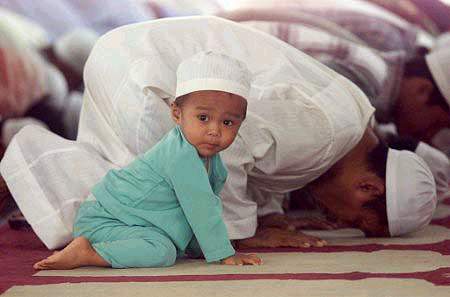 Слово “мусульманин” в переводе с арабского означает “покорившийся Аллаху, предавшийся Аллаху”, то есть человек, признающий своего Творца,  следующий Его велениям.
Мусульмане – исповедуют  ислам
Что такое ислам?
Ислам –  одна из мировых  религий, наряду с христианством и буддизмом.
достижение Мира через любовь и полное подчинение воле Единого Истинного Бога.
1. Полное подчинение воле                       Единого Истинного Бога.
  2. Мир, покой.
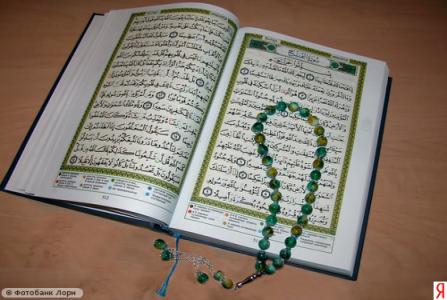 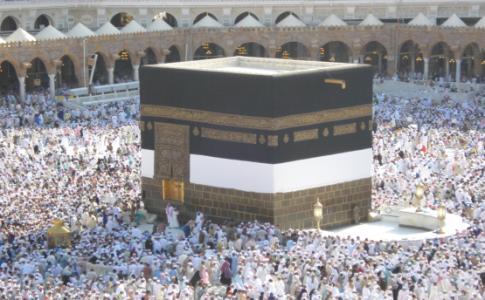 1 - Слова исповедания веры
2 - Молитвы
3 - Соблюдение поста во время Рамадана
 4 - Закят
5 - Хадж.
Коран
Коран - священная книга мусульман. Божественное откровение переданное Пророку Мухаммеду, собрание проповедей, молитв, назидательных рассказов и притч.
Мечеть
молитвенный дом мусульман, первоначально арабское название для монотеистических храмов. Первая мечеть была построена Мухаммадом в Медине.
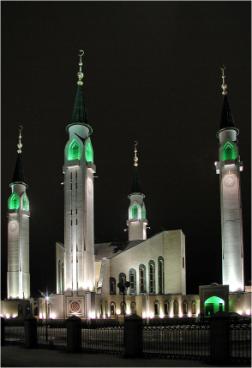 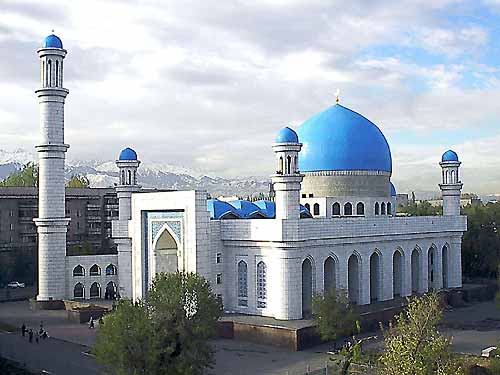 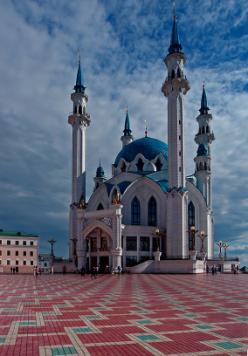 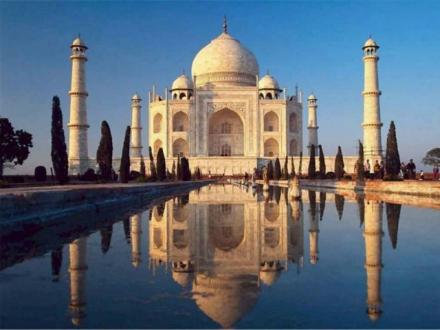 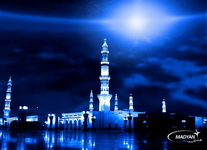 Татары в Саратовской области
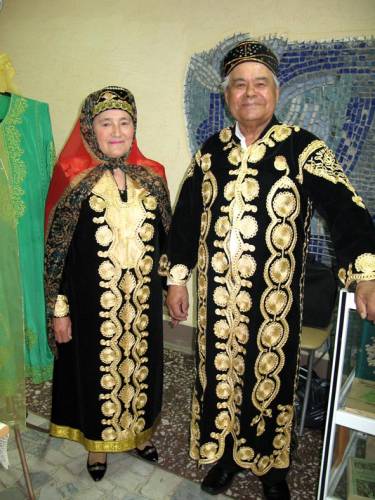 Татары компактно проживают в Базарно-Карабулакском, Дергачёвском, Ершовском, Петровском, Саратовском районах. 10 татарских, 19 смешанных населённых пунктов. Татарская гимназия (Саратов, с 1992), татарский детский сад (Саратов). Национально-культурная автономия татар (с 1997). Работают Татарский культурный центр, исламский центр Поволжья «Дава», культурно-просветительское общество «Исламский призыв», областное татаро-башкирское культурно-просветительское общество «Идель». Выходят газета «Мусульманский вестник» (Саратов), телепередача «Аллаху акбар». Самодеятельный ансамбль (с. Сафаровка Дергачёвского района)
Башкиры в Саратовской области
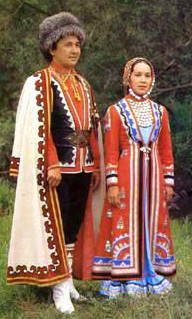 Башкирские населенные пункты на территории Саратовщины известны с начала XVIII века. Располагались они в долине реки Камелик, отчего их второе название камеликские башкиры. Ныне башкиры проживают в основном в Перелюбском и Пугачёвском районах. Предки саратовских башкир как и самарских с юго-востока Башкортостана. Родной язык — башкирский
Казахи в Саратовской области
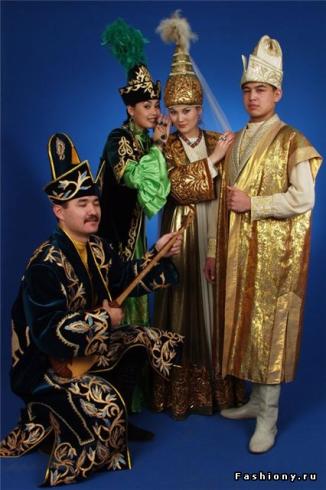 Казахи начали расселяться в Саратовском Заволжье с конца XVIII века. Казахи в Саратовской области расселены в основном в её заволжской части. Наиболее многочисленно казахское население в Александрово-Гайском (где казахи составляют абсолютное большинство населения), Озинском, Перелюбском, Дергачёвском, Питерском, Краснокутском, Ершовском, Фёдоровском, Краснопартизанском, Марксовском, Энгельсском, Ровенском районах.
Сабантуй – обще национальный праздник.
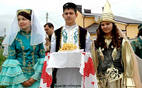 один из наиболее ярких праздников тюркских народов относящийся к раннему, еще доисламскому периоду истории, праздновавшийся весной, перед началом пахоты. На праздник приглашали гостей
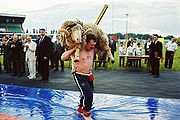 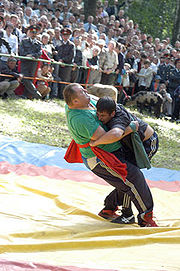 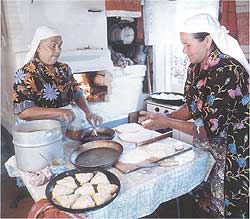 Вера, религия – это часть культуры народа, ее душа.
У каждого народа вера своя. Она не может быть верной или неверной, она либо есть, либо ее нет.
У каждого  народа как и у человека свой путь к Богу.
Поволжье – большой межнациональный регион – в любой момент, при отсутствии толерантности и четкой межнациональной политики  он может превратиться в горячую точку. Как избежать этого? Как нам таким разным, жить в мире и согласии.
Домашнее задание. 
Представьте, что вы получили власть в нашем регионе, изложите свою межнациональную политику.
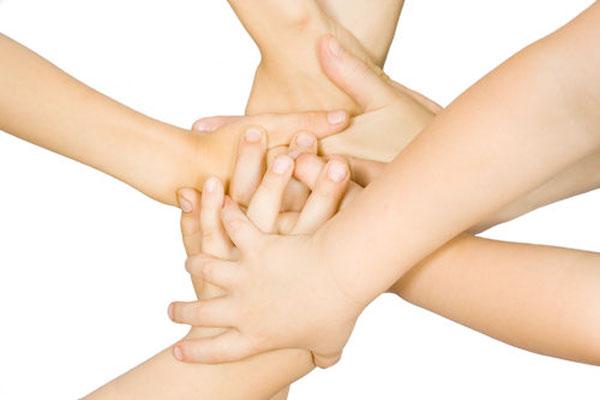 Спасибо за внимание!